How to Use Outcomes Tool Data
Gretchen Clark Hammond, PhD, MSW, LSW, LCDCIII, TTS
Kathleen Gallant, BA
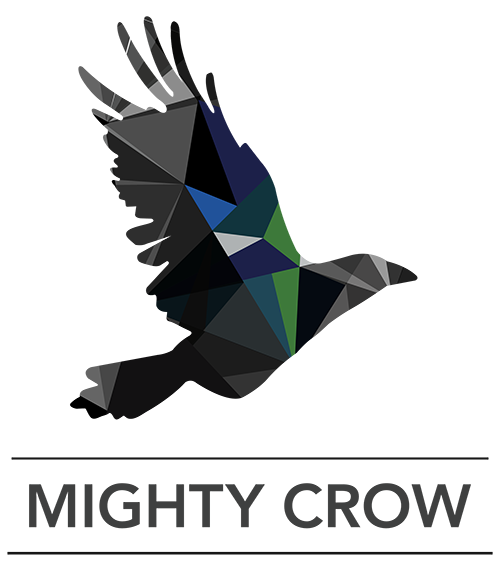 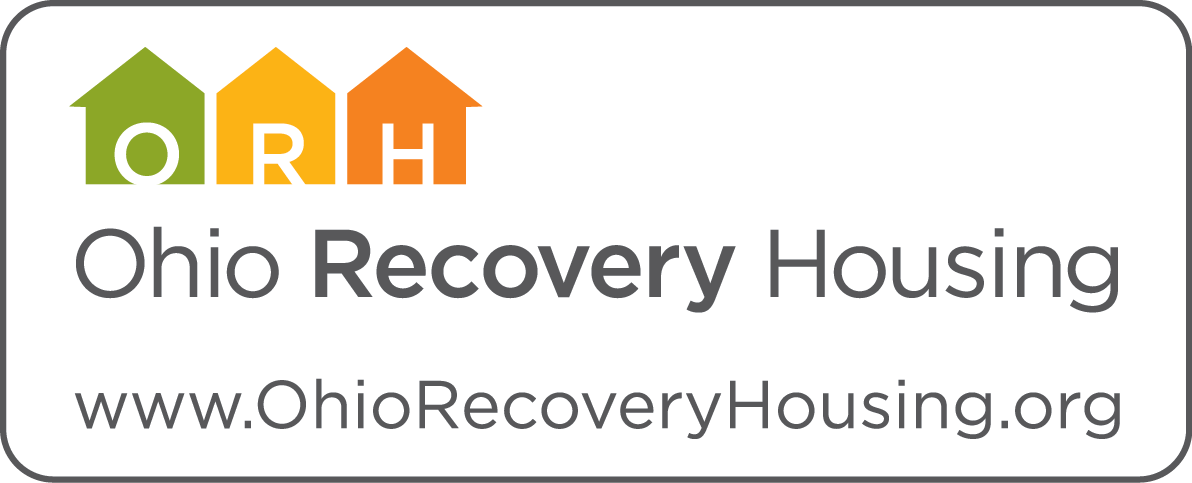 History of the Outcomes Tool
Why did we opt for an online tool?
We wanted something that was ACCESSIBLE via desktop, laptop, or other mobile device.
We wanted something that did not require that software be installed on any one person’s machine.
We did not want to transfer paper all over the state (concerns about getting data, losing data, etc.).
We wanted something that would gather the data and do basic analysis in real-time.
We wanted something that would AUTOMATICALLY UPDATE questions if we made any changes.
Structure of the Outcomes Tool
Three time intervals for data collection: at move-in, six months into the stay, and at move-out.

Categories of questions include:
Demographics
Addiction history
Previous living situation and destination at move out
Economic and social circumstances (e.g., debts, documentation, parenting status)
Education and Employment
Experience with recovery and recovery supports
Recovery capital
Questions about their experience as a resident (upon move-out)
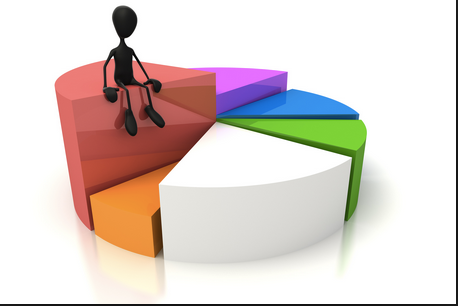 What does the data tell us?
Descriptive Research:
What do we know about residents who are moving into recovery housing? 
What changes do they experience over time?
What do we know about residents who are moving out of recovery housing? 

Qualitative Research:
What do residents want to tell us?
Outcomes Data: May – December 2022
From the re-launch of the Outcomes Tool in May 2022 through December 31, 2022:
Demographics*
Gender
Sexual Identity
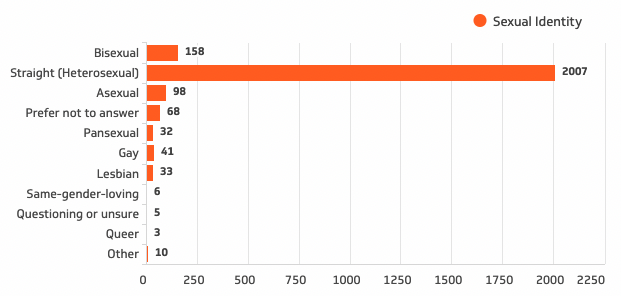 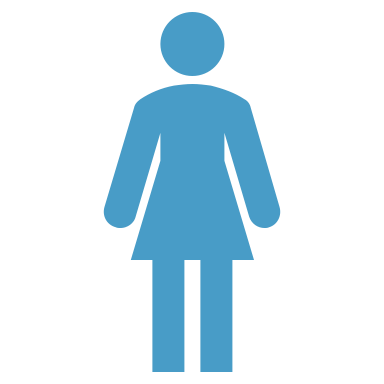 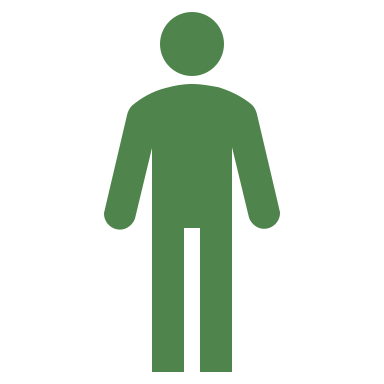 43% female
54% 
male
Sexual Identity of Respondents at Move-In
*all demographic data measured at move-in unless otherwise noted
Demographics
Age
Race and Ethnicity
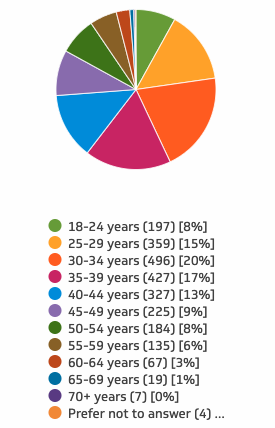 *census.gov/quickfacts/OH
Demographics
Possession of Personal Documents
Demographics
Number reporting mental health was “Good on most days” went from 47% at move-in to 60%+ at six months and move-out.

Number reporting physical health was “Good on most days” went from 56% at move-in to 66% at move-out.
Mental and Physical Health
Length of Stay
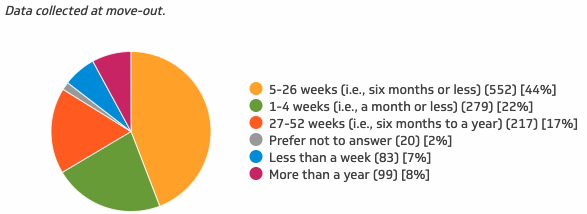 29% stayed less than a month

44% stayed one to six months

25% stayed more than six months
Living Situation
Living Situation
Substance Use Disorder and Implications
69% were clean for 30+ 
   days at move-in
 63% were in residential
    treatment
 13% were incarcerated
 22% were not in treatment or
    incarcerated
 2% no response
Top 4 Substances of Abuse
Alcohol (52.0%)
Marijuana (47.4%)
Methamphetamines (44.0%)
Fentanyl (35.8%)
80%+ 
reported 
poly-substance use
Children and Parenting
Recovery Support Activities
Most common recovery support activities were 12-step groups, sober support outings with friends in recovery, and activities sponsored by the recovery residence.
Peer Support
Income
Respondents with no income
Respondents with income over $25,000/year
Debt
Respondents Over 
$5,000 in Debt*
Most Common Types of Debt
Court fees
Past due bills
Child support
Credit cards
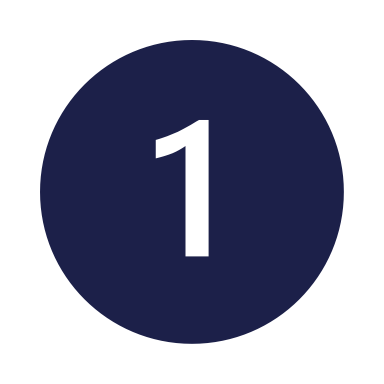 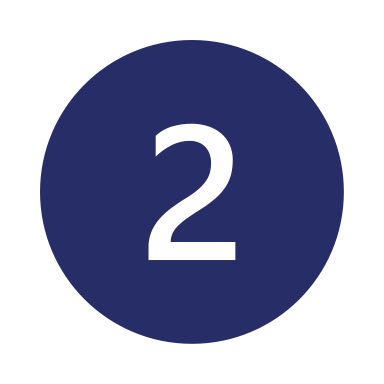 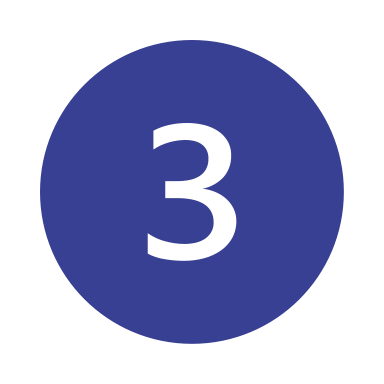 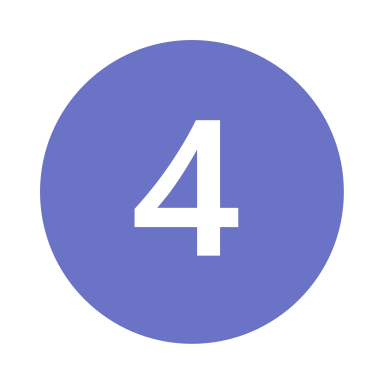 *percentages taken from respondents who indicated having any debt, not total respondents.
Educational Status
Educational Accomplishments
17.32% had achieved a high school diploma by six months.
14.80% had a achieved a high school diploma by move-out.
5.31% had achieved a technical/vocational certification by six months.
2.64% had achieved a technical/vocational certification by move-out.
Employment
Accomplishments Since 
Entering Recovery Housing
Criminal Justice
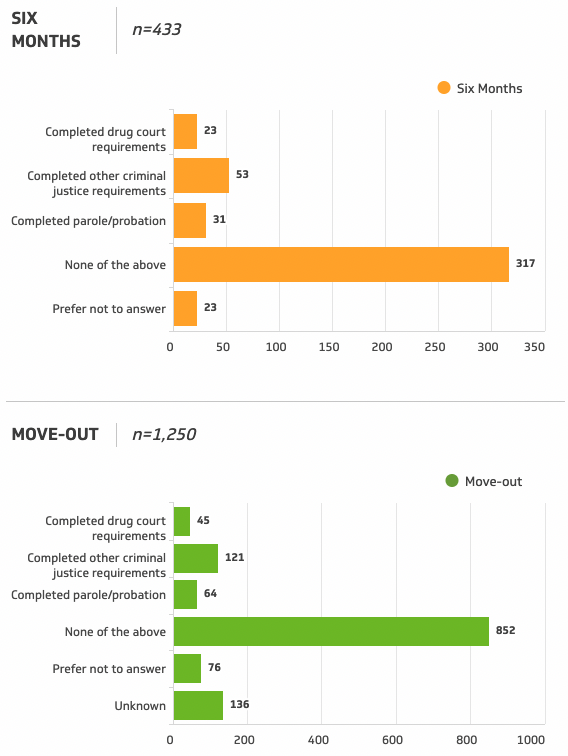 At any given time, slightly less than half of respondents were involved in the criminal justice system through parole/probation or drug court.
48% at move-in
45% at six months
44% at move-out
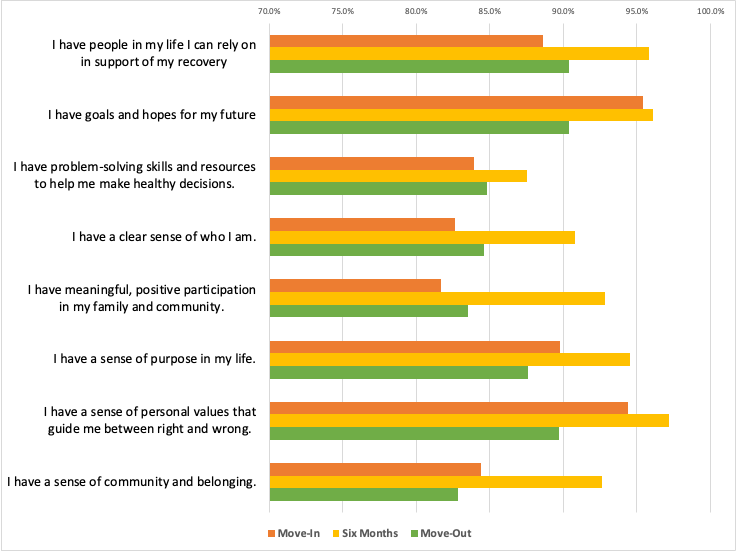 Recovery Capital
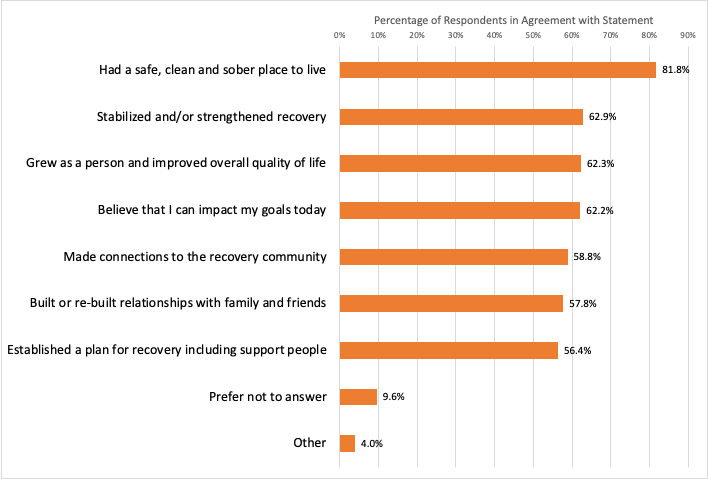 Four Dimensions of Recovery
Reason to Leave Recovery Housing
Open-Ended Questions
Why is Recovery Housing Needed?
It gives people a safe place to get their life together and to focus on their recovery.
So people can have a safe sober place to focus on learning to live sober.
I don’t know how to do it by myself.
Everybody needs a second chance.
Because it will help you apply everything you’ve learned to your everyday life.
Why Should Someone Live in a Recovery Residence?
To move into a better place and find a focus on what really matters in life.
If one is willing it can help you build a foundation.
Helps reintroduce you to society
The impact of living in a community with like-minded people is what will save you.
It is a safe place for you to start the next part of your recovery.
How is Recovery Housing Different from Other Living Environments?
It is easier to focus on yourself.
Less triggers, safer, comfortable, not lonely.
Put me in place not to be judged.
Because there’s accountability and stability.
It gives you a chance to live on your own but still have some form of structure.